Figure 7. Photomicrographs of anterogradely labeled projections. (A) Dense projections from case P4 terminating in the ...
Cereb Cortex, Volume 13, Issue 5, May 2003, Pages 527–540, https://doi.org/10.1093/cercor/13.5.527
The content of this slide may be subject to copyright: please see the slide notes for details.
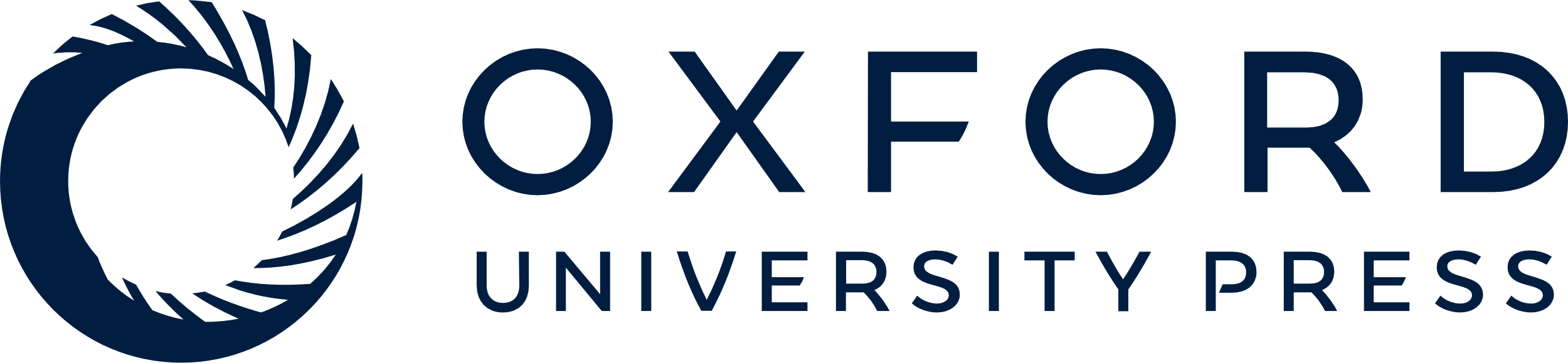 [Speaker Notes: Figure 7. Photomicrographs of anterogradely labeled projections. (A) Dense projections from case P4 terminating in the depth of the OTS, in what is probably TEp. Bouton density is shown at higher magnification in (B). As an indication of relative bouton density, (C) shows light-to-moderate projections from case P3 to TEav (section 625). L, lateral; M, medial. Scale bars = 200 μm (A) and 10 μm (B, C).


Unless provided in the caption above, the following copyright applies to the content of this slide: © Oxford University Press]